輸入方程式畫直線
任務
畫出直線方程式為x-y=2的直線。
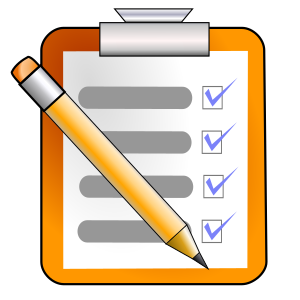 2
點擊「輸入」
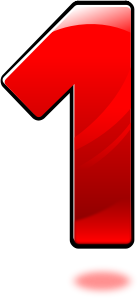 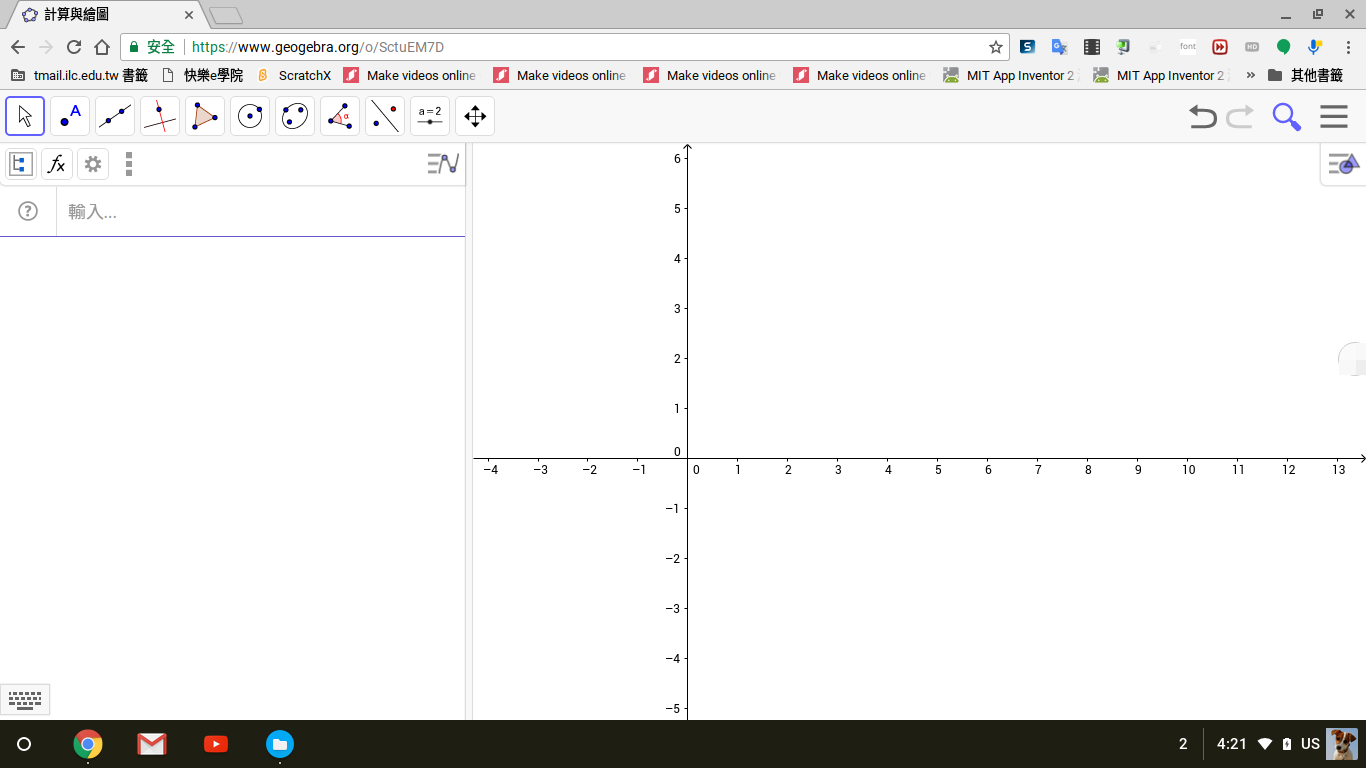 3
輸入「 x-y=2」後，按「Enter」鍵
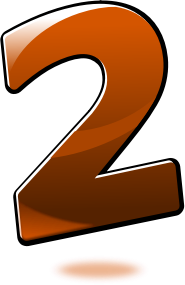 4
注意
本範例並未對直線命名，系統自動將直線命名為f。
若要命名直線輸入「直線名+冒號（:）+直線方程式」即可，例如：f: x-y=2。
5